PLANIFICACIÓN  PARA CLASE VIRTUALESSEMANA N° 28FECHA: MARTES 06 de OCTUBRECURSO: 5° AASIGNATURA: MATEMÁTICA
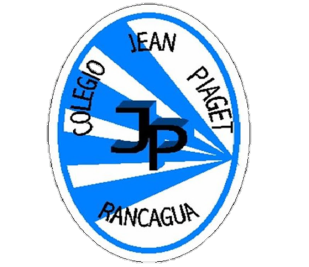 Colegio Jean Piaget
Mi escuela, un lugar para aprender y crecer en un ambiente seguro y saludable
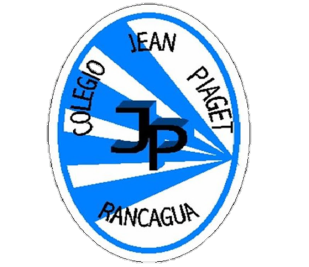 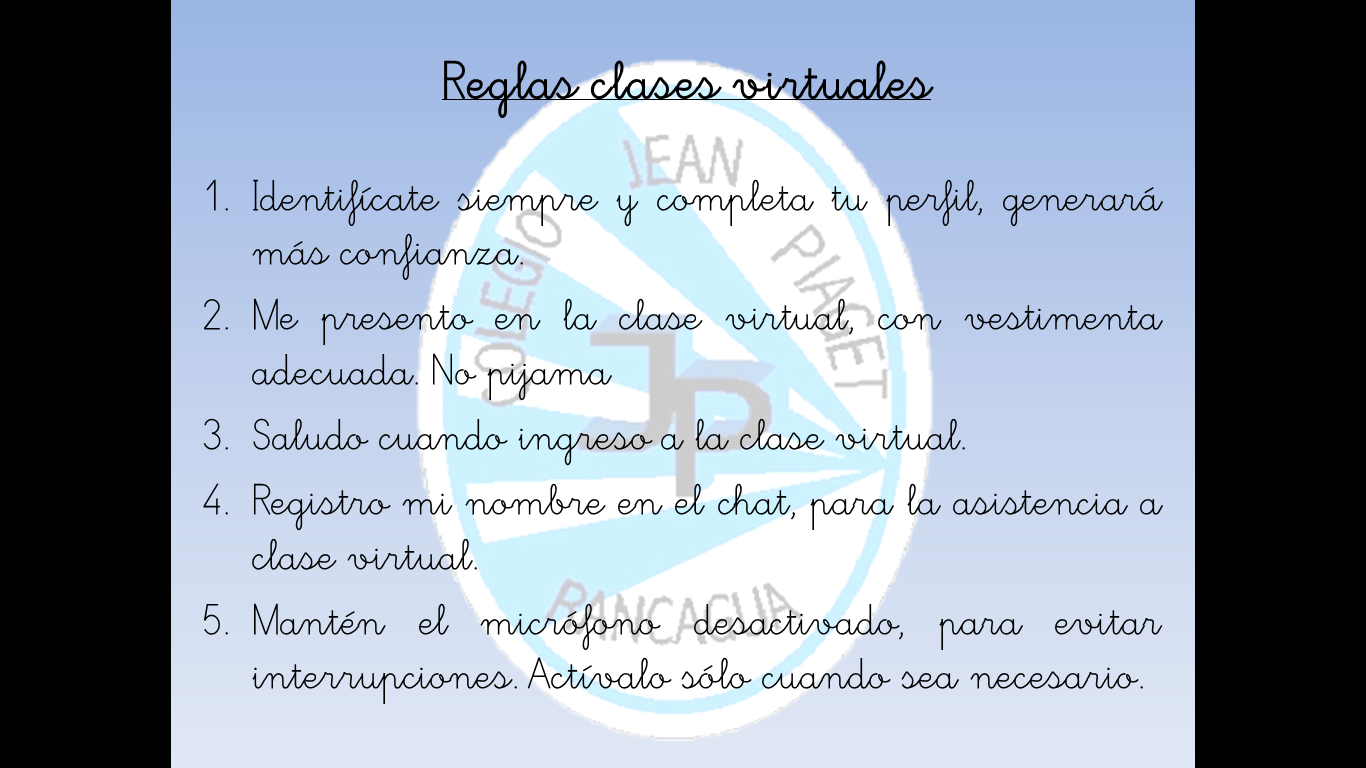 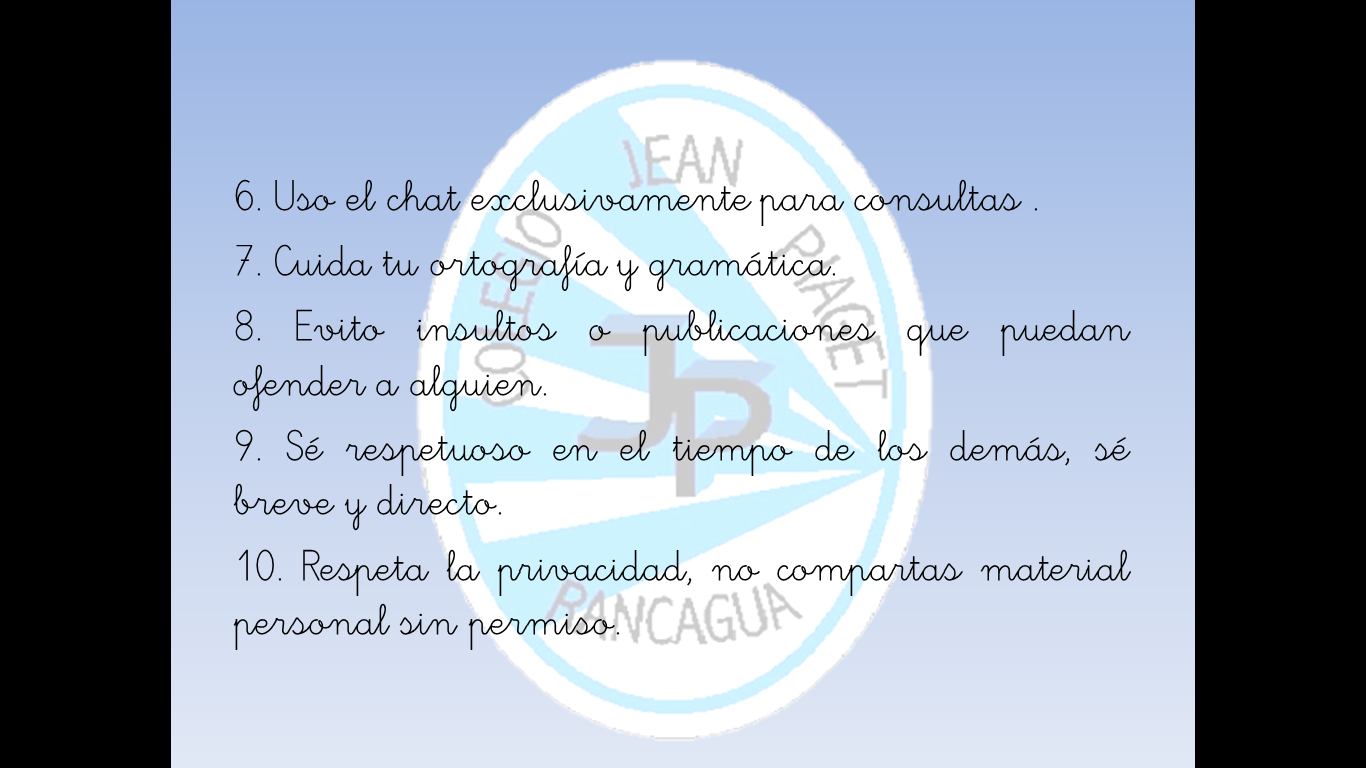 Importante:
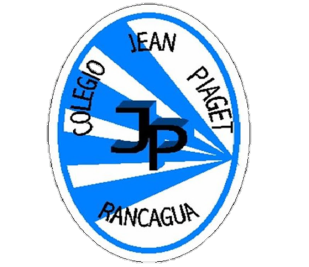 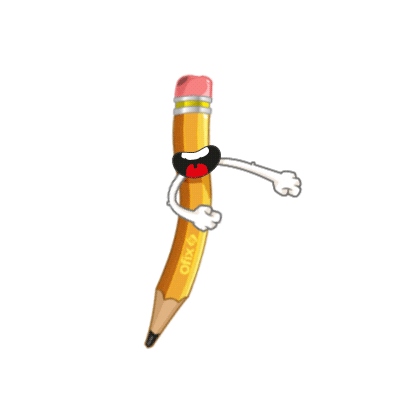 Cuándo esté la animación de un lápiz, significa que debes escribir en tu cuaderno
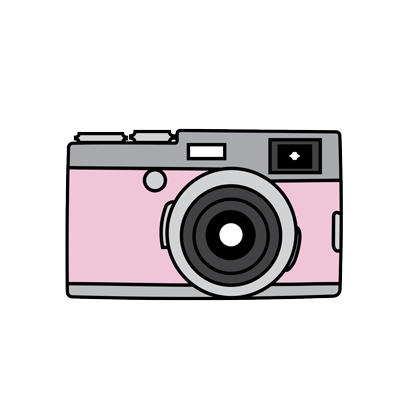 Cuándo esté esta animación de una cámara fotográfica, significa que debes mandar reporte sólo de esa actividad (una foto de la actividad)
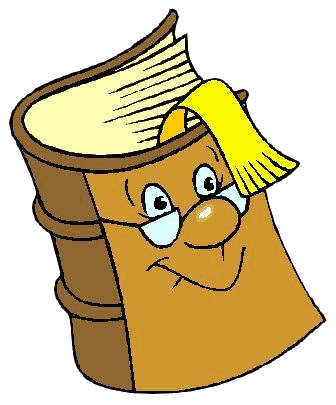 Cuándo esté esta animación de un libro, significa que debes trabajar en tu libro de matemática.
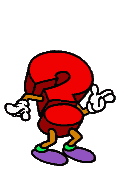 Cuándo esté esta animación de un signo de pregunta, significa que debes pensar y analizar, sin escribir en tu cuaderno. Responder de forma oral.
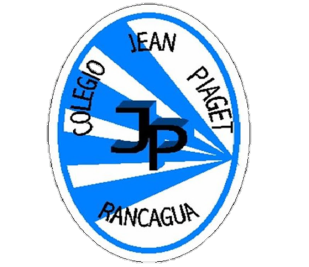 Desafío matemático: ¡Juguemos!¡Atentos!
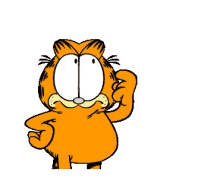 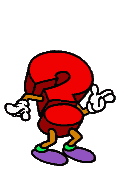 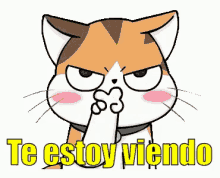 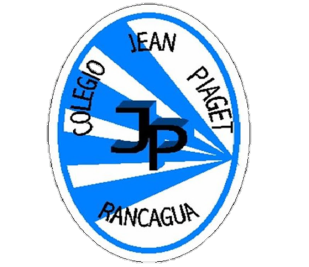 ACTIVANDO NUESTROS CONOCIMIENTOS
Para comenzar la clase y activar tus conocimientos, responde en forma oral, las siguientes preguntas:
¿Recuerdas qué es estimar?
¿Cómo podía estimar en una división como: 124:2?
¿Recuerdas qué es una fracción?
¿Habrá relación entre fracción y división?
¿Recuerdas qué es un número decimal?
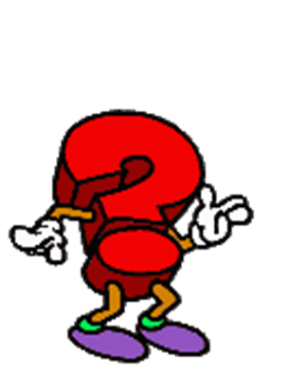 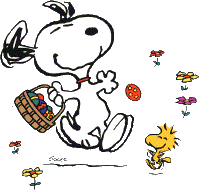 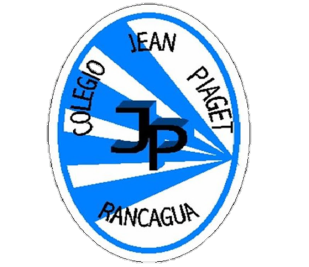 Toma nota: Una división inexacta la podemos transformar a una fracción. Observa el ejemplo:
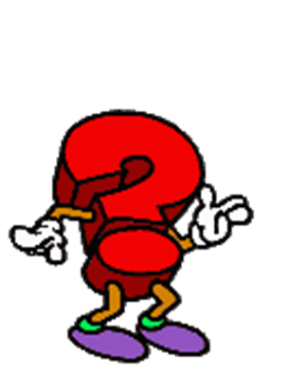 8  :  5 = 1
 3
(1 x 5) + 3
        5
 = 8
    5
La fracción mixta la puedo transformar a fracción impropia
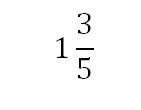 El cociente es 1.
El resto es 3.
El divisor es 5.
¿Qué se hizo en el ejemplo, para transformar la división a fracción?
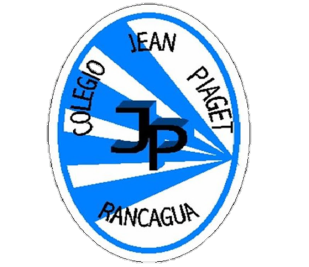 Actividad: Transforma las siguientes divisiones a fracciones mixtas.
A) 9 : 4=
B) 14 : 9=
C) 19 : 2=
D) 45 : 6=
E) 35 : 8=
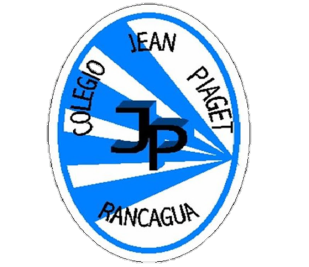 ¿Qué es redondear un número?
Los números redondeados son más fáciles para cuando tienes que hacer cálculos mentales. Los números redondeados son solo aproximados. No puedes tener una respuesta exacta con números redondeados. Algunas veces no se necesita una respuesta exacta

Ejemplo: 73 redondeado a la decena más cercana es 70, porque 73 está más cerca de 70 que de 80.

Al redondear, lo hacemos aproximando a los múltiplos de 10, 100, 1.000, 1.000.000, etc. que estén más cercanos, dependiendo de la exactitud que necesitamos que tengan nuestros datos.
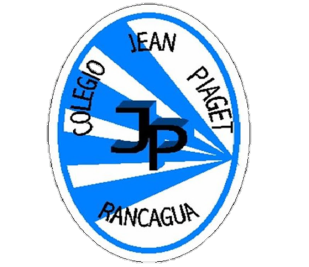 ¿Para qué queremos redondear números? Veamos el ejemplo:
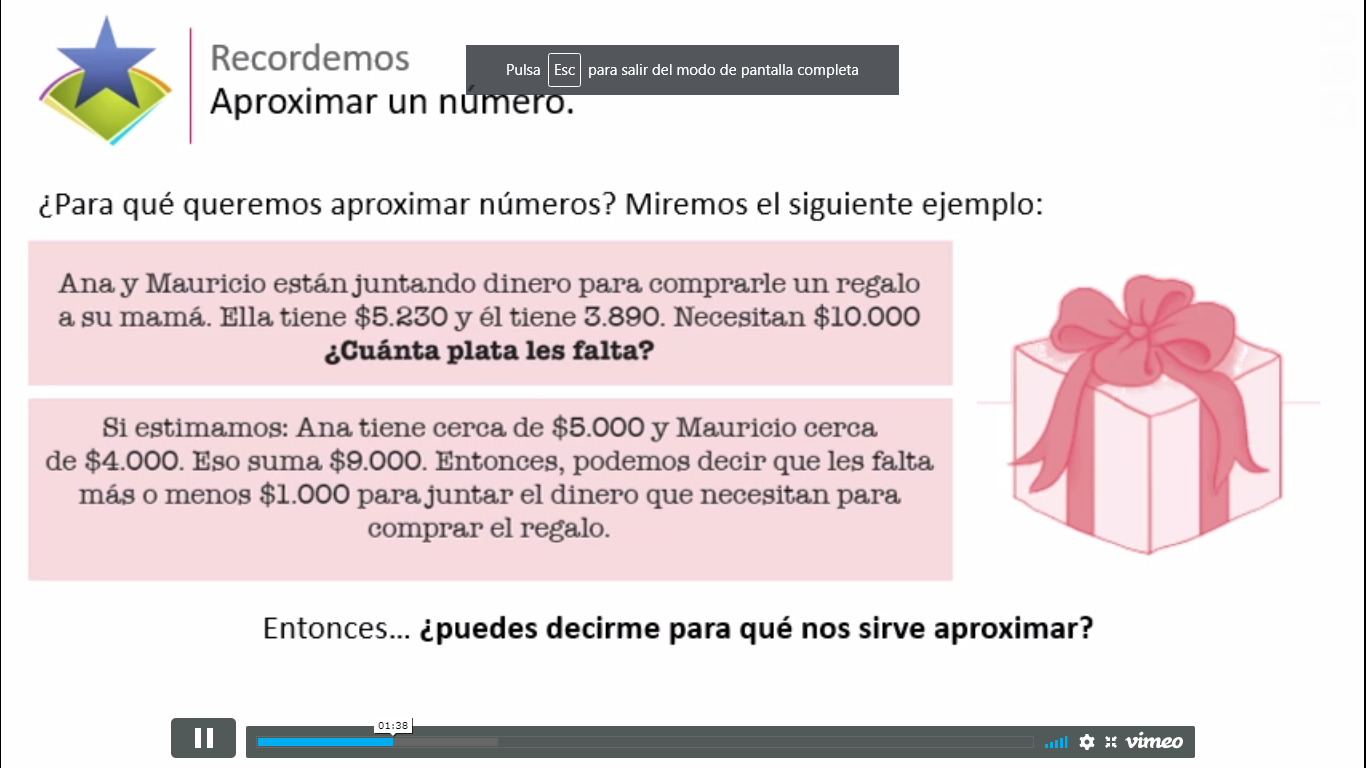 ¿Puedes decirme para qué nos sirve redondear?
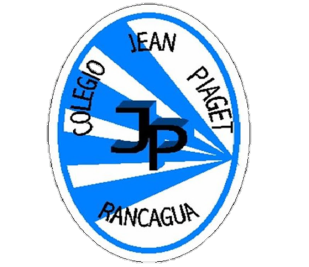 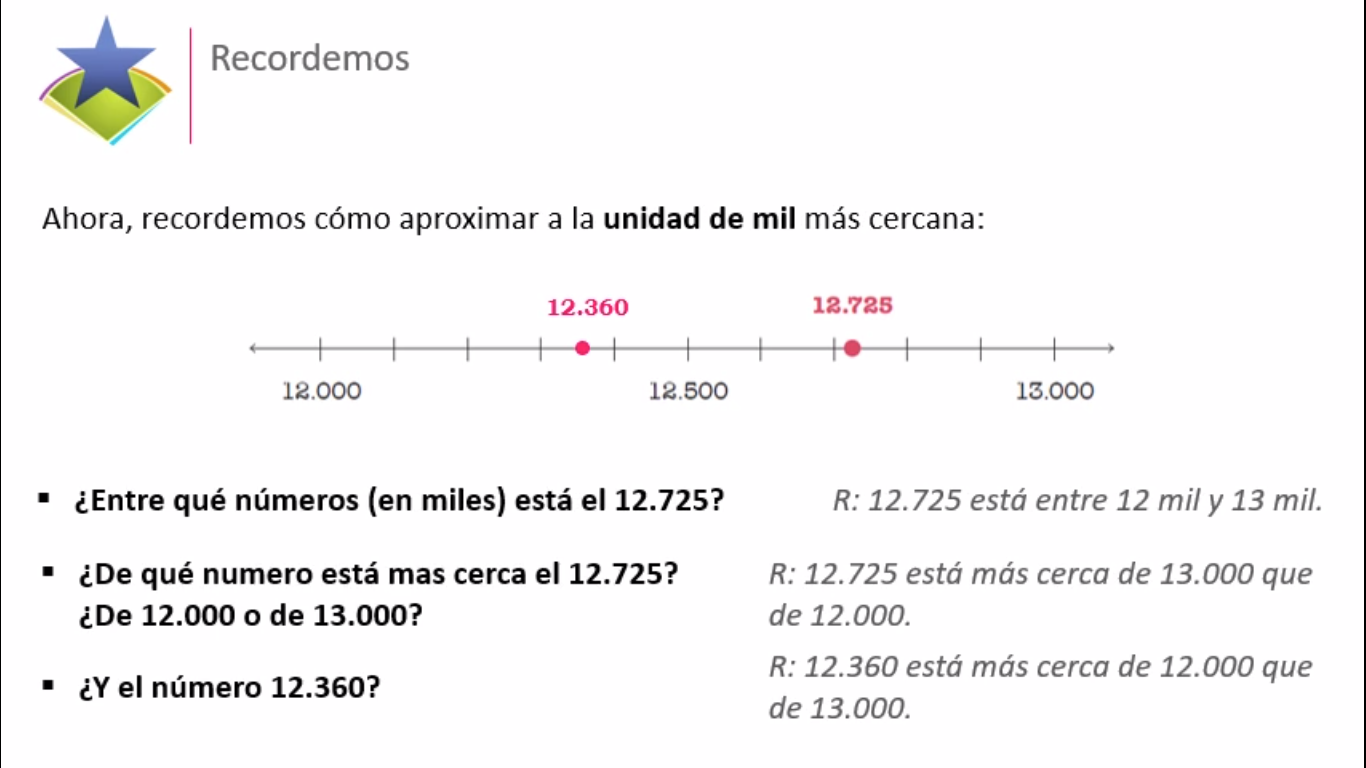 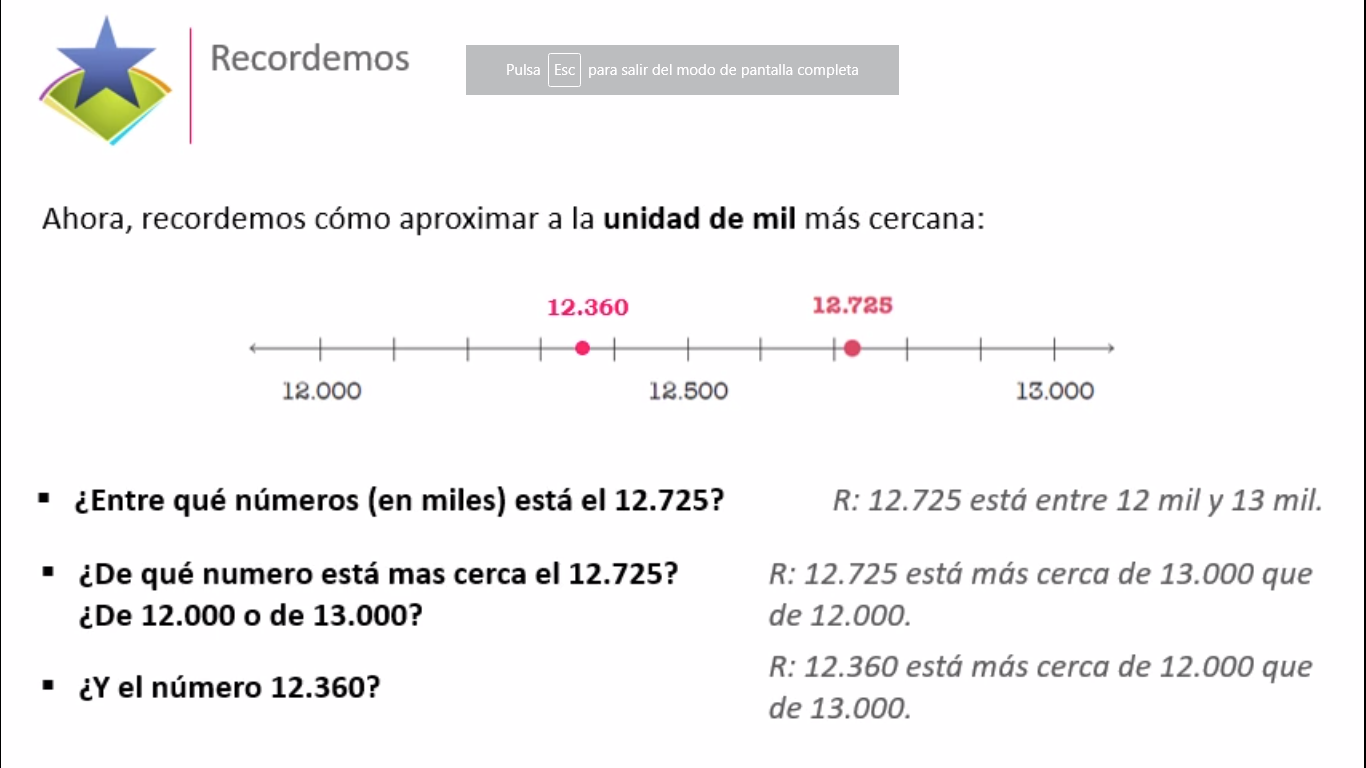 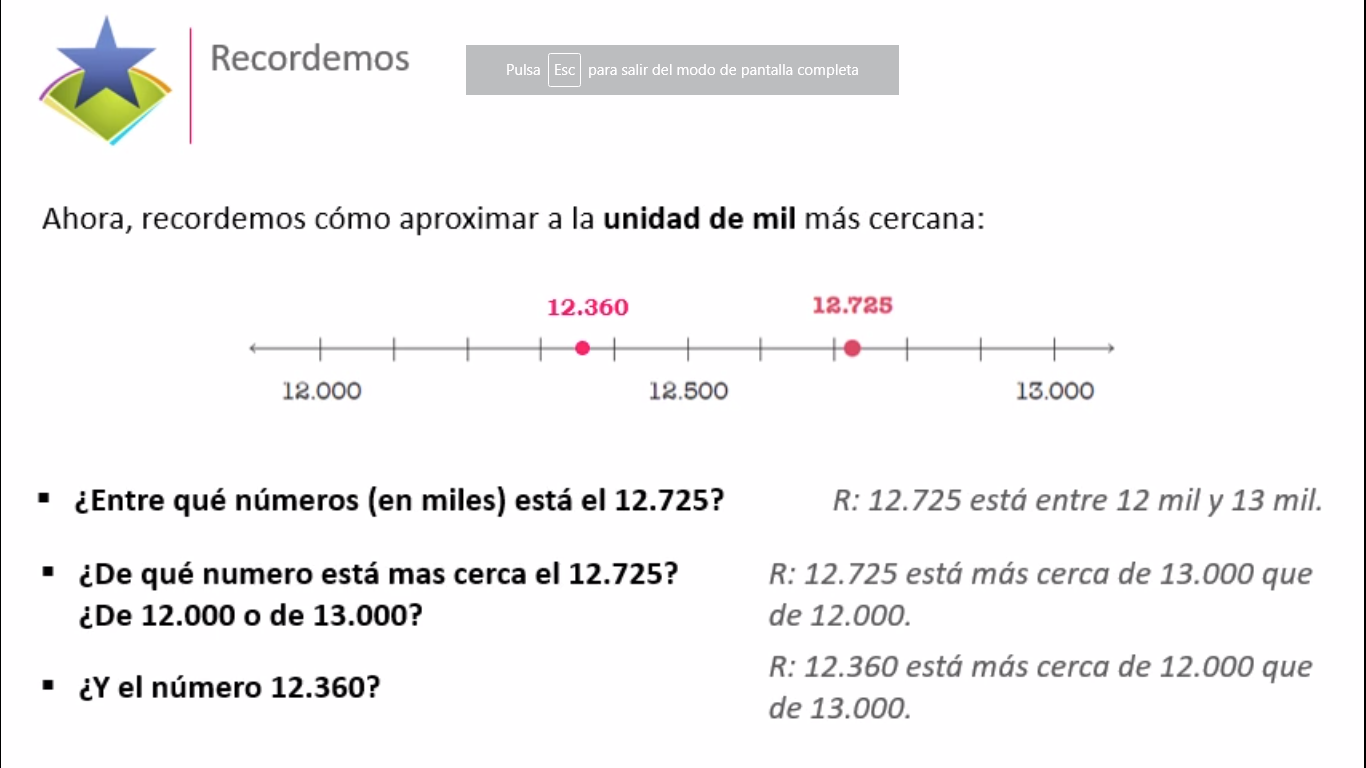 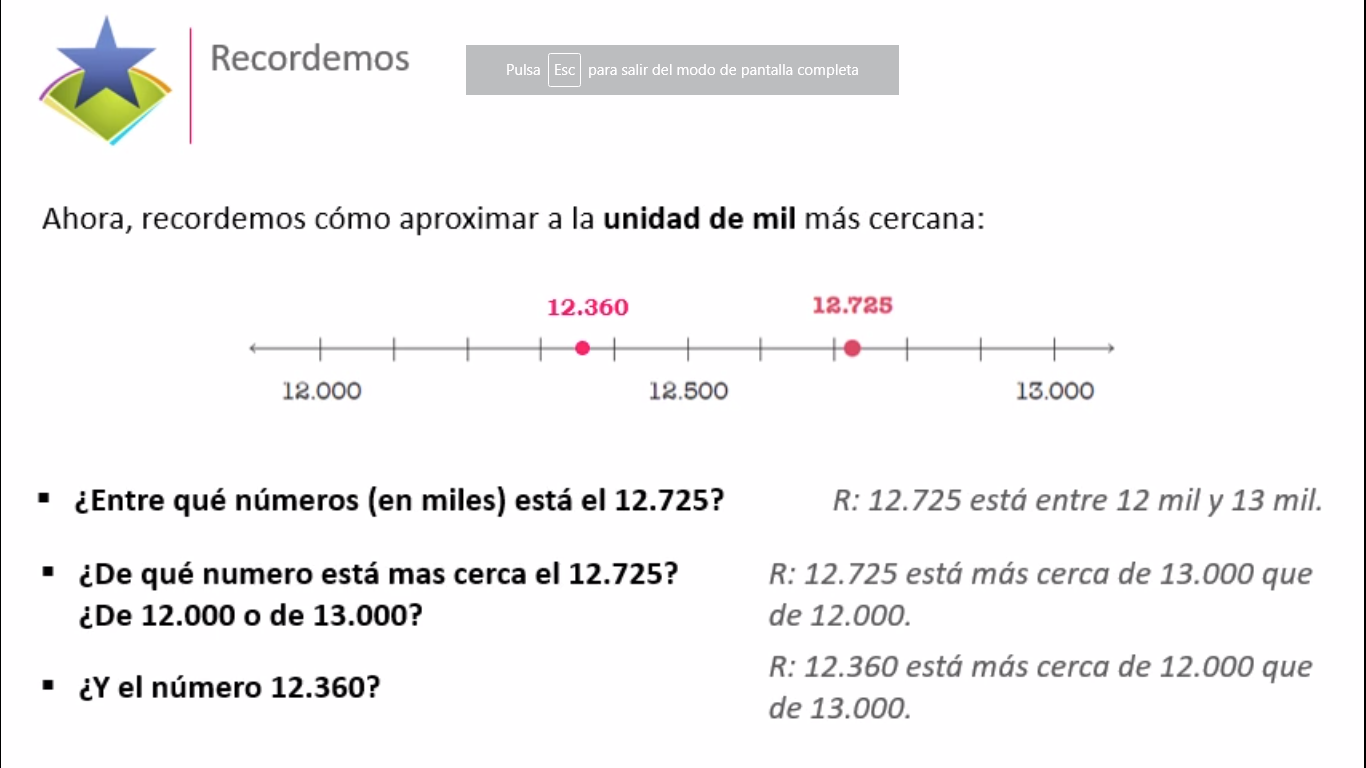 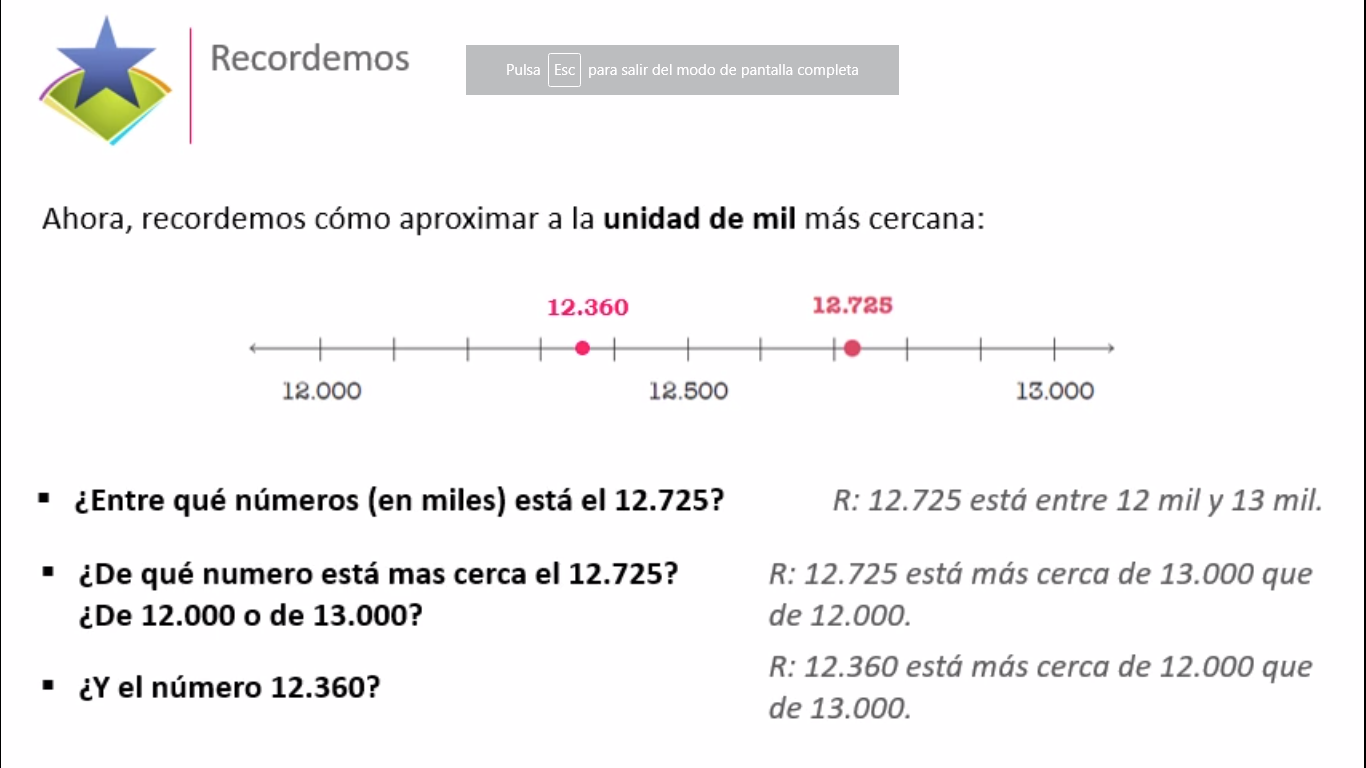 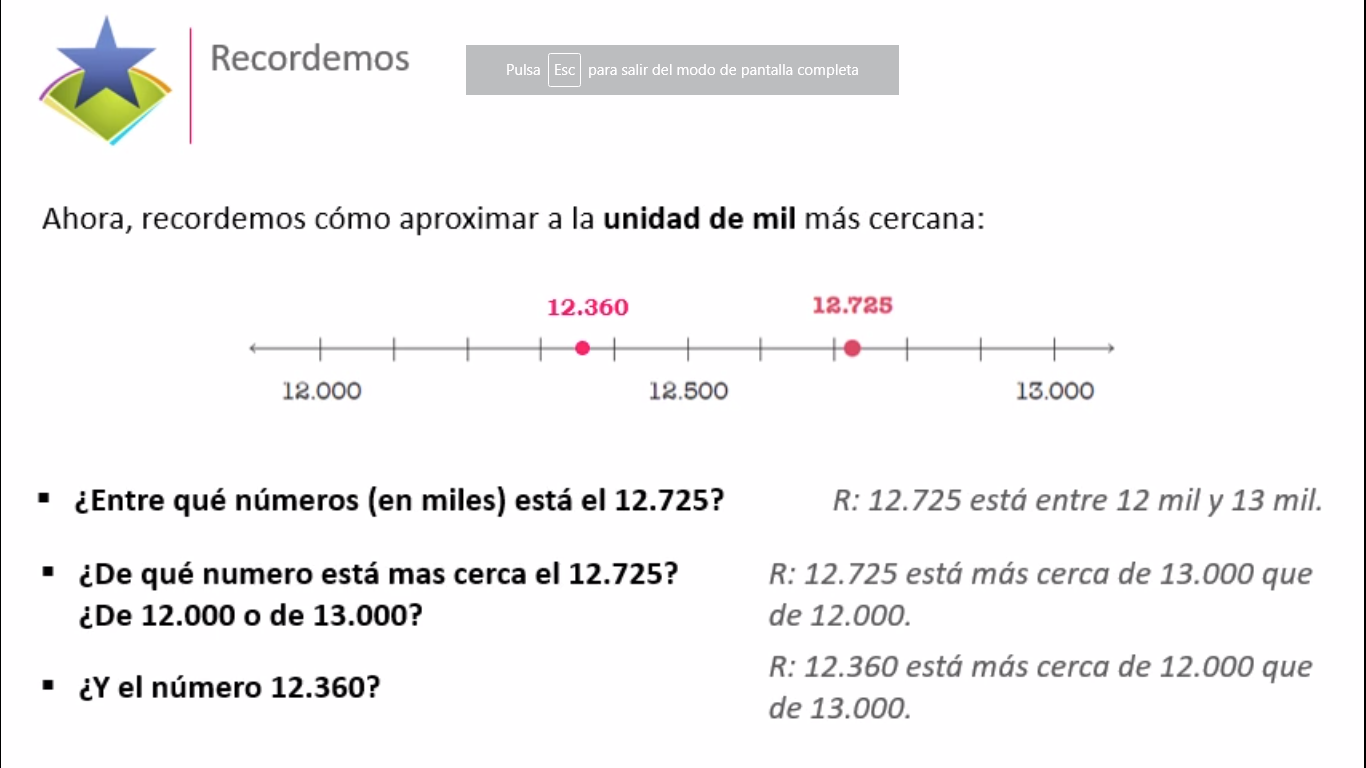 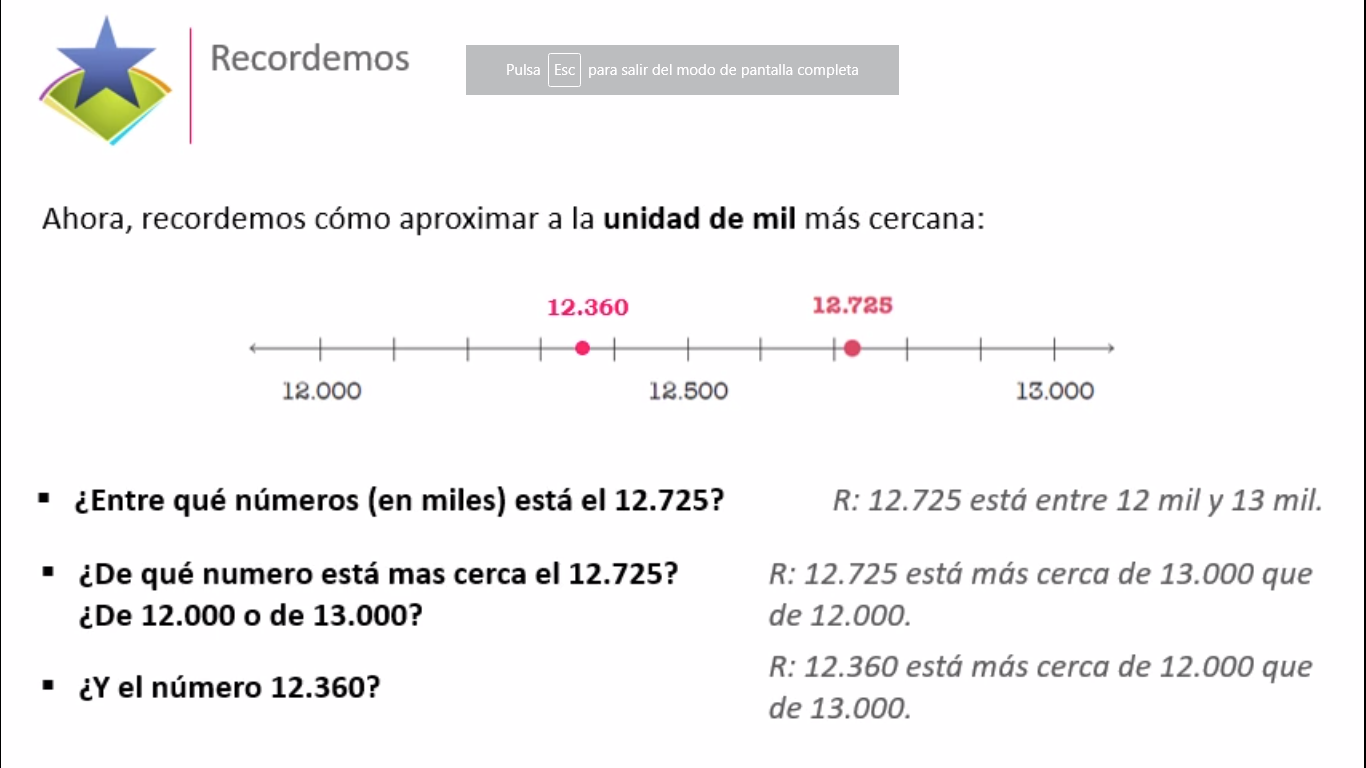 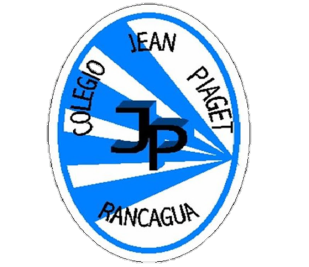 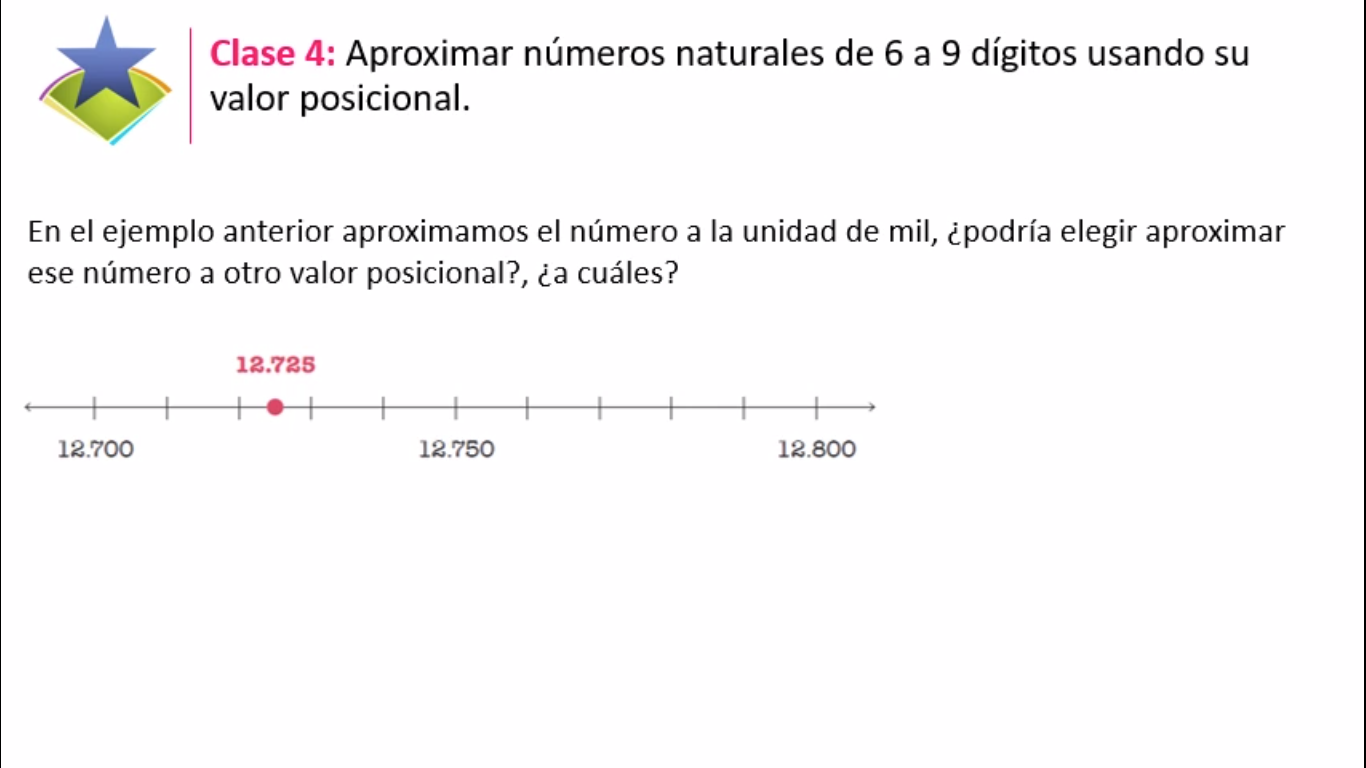 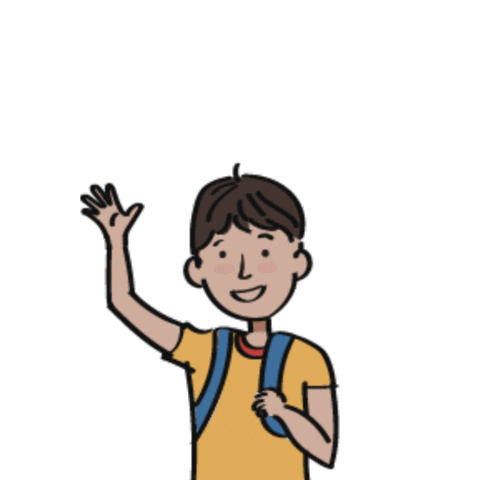 Sí, a la centena o decena
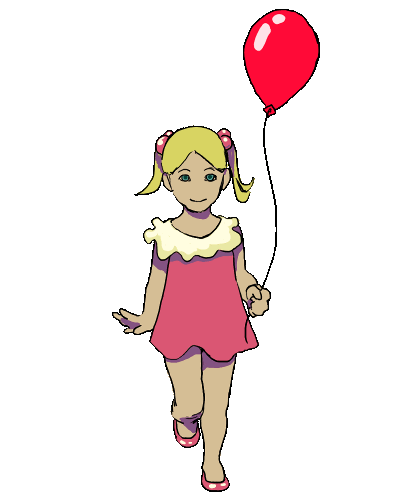 ¡De 100!
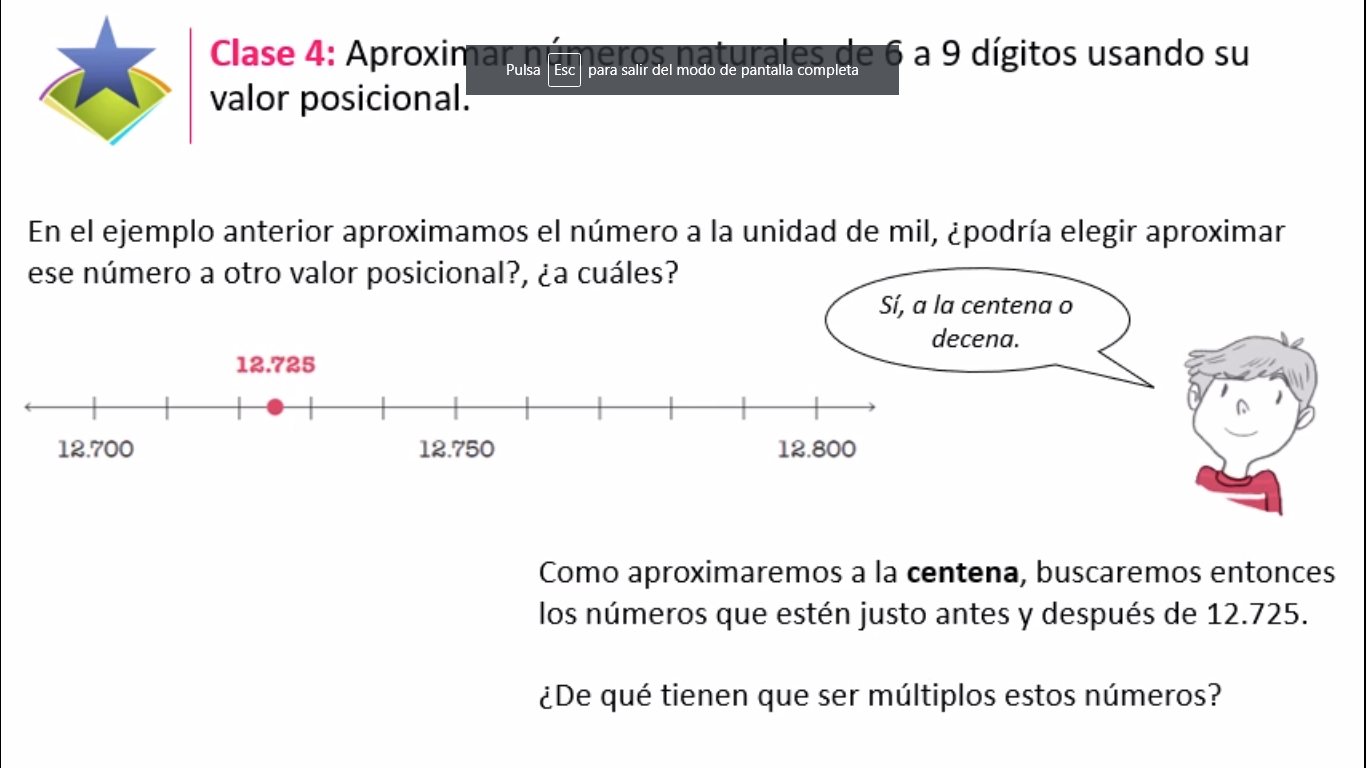 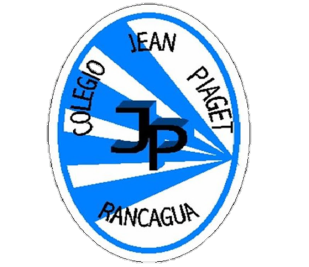 ¿Cómo puedo estimar en una división?
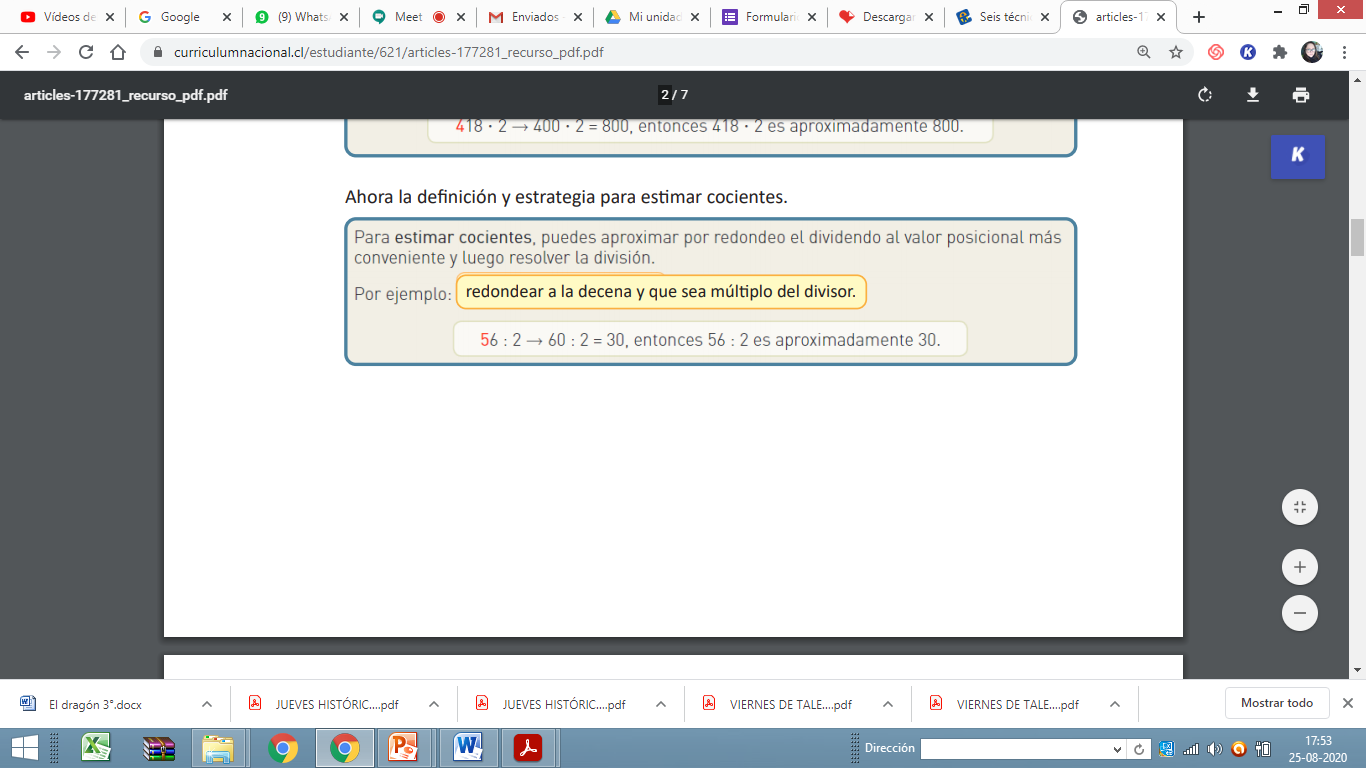 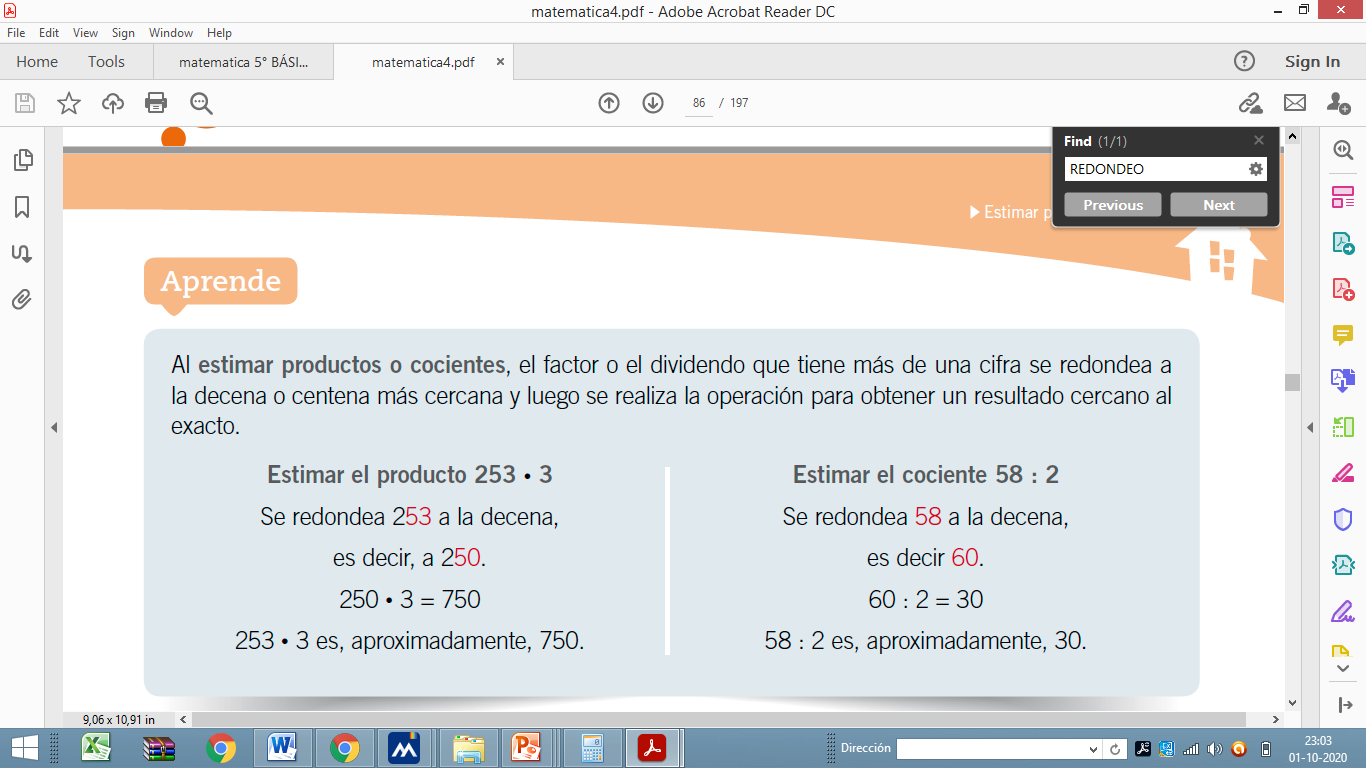 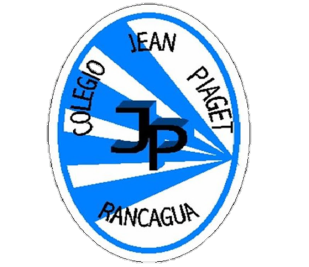 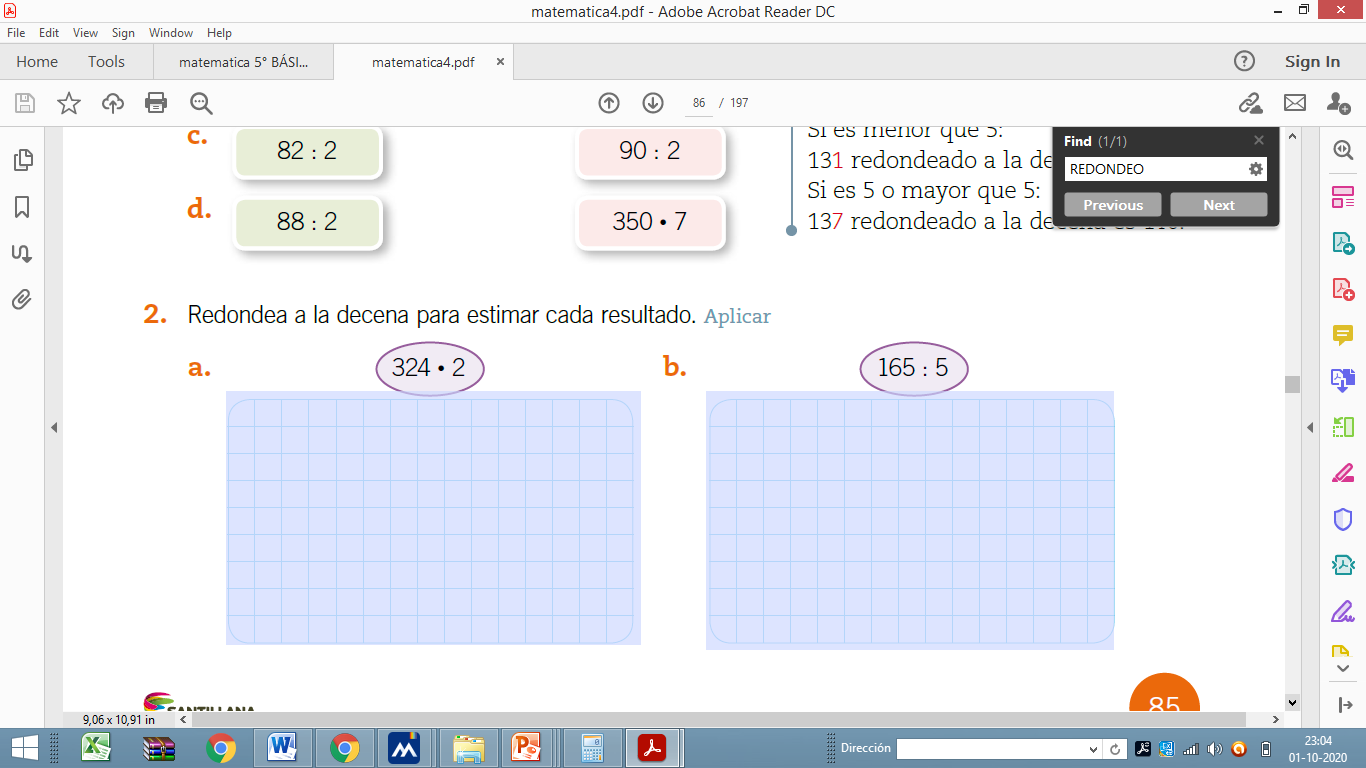 :
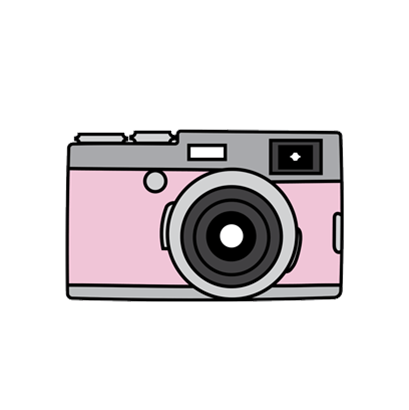 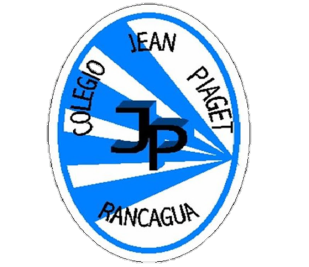 TICKET DE SALIDASemana 28Matemática 5°
Para responder el ticket de salida haz clic en el siguiente enlace:
https://forms.gle/gJEDg84raZSp4VNV7
Si no puedes ingresar al ticket de forma virtual, solicita a la profesora el ticket en PDF
Correo: constanza.barrios@colegio-jeanpiaget.cl
Celular: 963447733